Neisseria gonorrhoeae
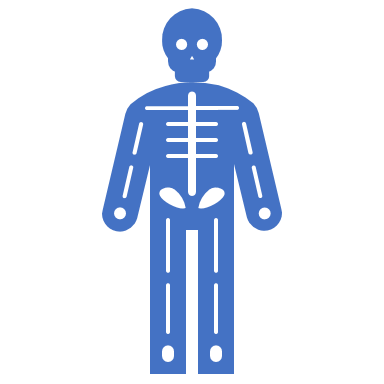 muhammad kurniawan
Gonorrhea : Neisseria gonorrhoeae
Termasuk dlm famili Neisseriaceae

   Morfologi                                                                         
 Coccus Gram Θ  (0.6 x 1.0 m)                   
     sering ‘diplococcus’ (seperti biji kopi)
  Tak mempunyai flagela      
  Tak berspora
  Mempunyai pili (strain virulen)
2
Neisseria Associated Diseases
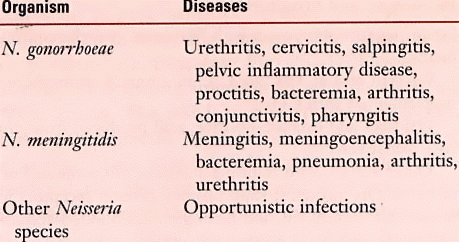 (ophthalmia neonatorum)
Epidemiology of Gonorrhea
Sexually-transmitted disease
Found only in humans
Asymptomatic carriage is major reservoir
Lack of protective immunity and therefore reinfection, partly due to antigenic diversity of strains
Higher risk of disseminated disease in patients with  complement deficiencies
Differences Between Men & Women with Gonorrhea
In MEN  
Urethritis;  Epididymitis 
Most infections among men are acute and symptomatic with purulent discharge & dysuria (painful urination) after 2-5 day incubation period
The two bacterial agents primarily responsible for urethritis among men are N. gonorrhoeae and Chlamydia trachomatis
Differences Between Men & Women with Gonorrhea
In WOMEN  
Cervicitis;  Vaginitis;  Pelvic Inflammatory Disease (PID);  Disseminated Gonococcal Infection (DGI)
Women often asymptomatic or have atypical indications;  Often untreated until PID complications develop
Pelvic Inflammatory Disease (PID)
May also be asymptomatic, but difficult diagnosis accounts for many false negatives
Can cause scarring of fallopian tubes leading to infertility or ectopic pregnancy
Gonorrhea
Fisiologi    
Sifat biokimia & ciri kultur  :
-  aerob
-  oksidase +, katalase +,
  sangat peka terhadap lingkungan merugikan :
   drying, chilling, pH, sinar matahari
Kultur : pada 3-10% CO2
              medium selektif : Thayer Martin Agar
              (Chocolate Agar + Vancomycin, Colistin, Nystatin)
  Identifikasi :
              metabolisme glukosa : +
              metabolisme maltosa, sukrosa, laktosa : -
8
Struktur Antigen 
 Ag pilus
 Protein pada outer membrane
 Lipo oligosakarida pada outer membrane
Determinan Patogenesis 
 Pili : faktor virulensi
 Komponen pada outer membrane
 Peptidoglycan
 Ig A protease (hanya pada Neisseria pathogen)
9
Patogenesis 
Infeksi berawal pada epitel kolumnar urethra, saluran periurethral 
dan kelenjar kelamin  kuman melekat pada permukaan sel (dengan 
pili)  penetrasi ke subepitel (hari III)  respon peradangan oleh 
PMN (obstruksi oleh eksudat) 
Penyebaran sering terjadi lewat pembuluh limfe, dapat pula lewat pembuluh darah
Resistensi
Non spesifik (wanita :   hormon &   pH genital ~ siklus haid;
                       pria     :  pH, osmolaritas, kadar urea dari urin )
Spesifik ( sistem imun humoral terutama Ig A & Ig G,
                 Complement)
10
Pemeriksaan Laboratorik
Bahan Pemeriksaan 
Nanah/sekret diambil dari uretra, servix, prostat, mukosa tenggorok, kadang-kadang cairan synovia



Pemeriksaan Mikroskopik
Spesimen yang diambil dibuat preparat oles dan dilakukan pengecatan gram. Gambaran mikroskopik dari Neisseria gonorrhoe adalah pada proses akut tampak diplokokkus gram negatif intraseluler dalam sel-sel darah putih dengan pengecatan gram


Pemeriksaan makroskopik (Kultur/penanaman)
Sekret diambil dari uretra (pada laki-laki) dan cervix (pada wanita) kemudian digores pada media Thayer Martin (media selektif yang diperkaya) dan diinkubasi dalam atmosfer yang mengandung CO2 5% (metode lilin padam) pada 350 – 370 C selama 48 jam. Untuk menghindari kontaminasi, media diberi antimikroba.
SPESIMEN
Diplococcus gram negatif
Diplokokkus gram negative
Biji kopi/ginjal berhadapan (bagian tengah rata/cekung)
Non motil,non spora
ø 0,8 mm
neisseria gonorrhoeae thayer martin agar
Koloni pada Media Thayer Martin:
Ciri makroskopis Neisseriae go : Koloni mukoid, cembung, mengkilat, menonjol, tidak mempunyai pigmen, transparan, non hemolitik, oksidase (+), obligat aerob, memfermentasi KH (Glukosa) dan tumbuh pada CO2 (5 – 10%).
ALGORITHM CULTURE AND IDENTIFICATION
Tugas mahasiswa
Pengamatan
Diskusi kasus (buat kasus scenario untuk diskusi)